The HER  process in (Eletro)catalysis
Background
Well-known Works
Detailed Part
Electrolytic Cell
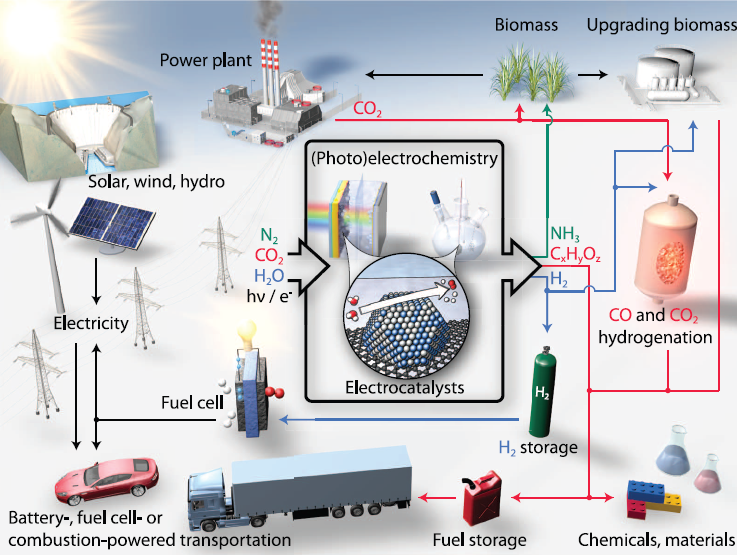 Heterogeneous  catalysis

Homogeneous   catalysis
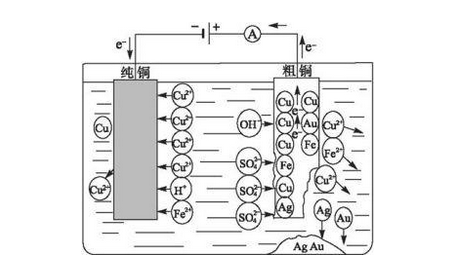 Hydrogen Evolved Reaction:
Adsorber-reduction Process
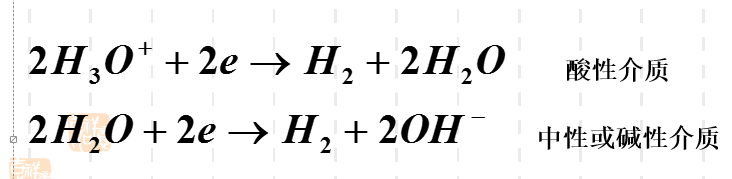 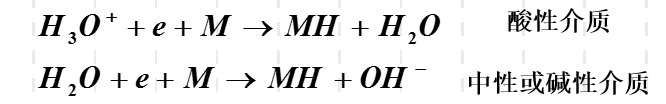 Compound-desorption Process
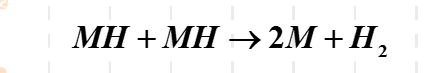 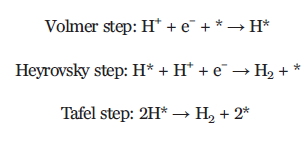 EC-desorption Process
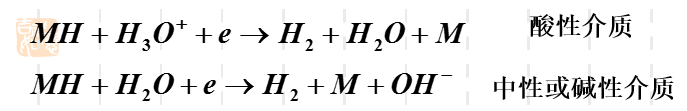 Z. W. Seh et al., Science, 355 (2017)
Some Electro materials:
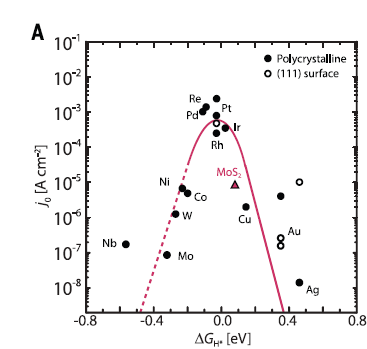 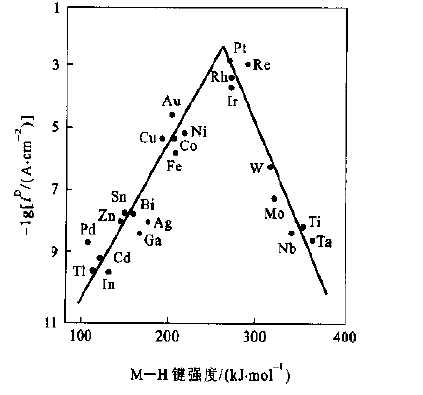 Z. W. Seh et al., Science, 355 (2017)
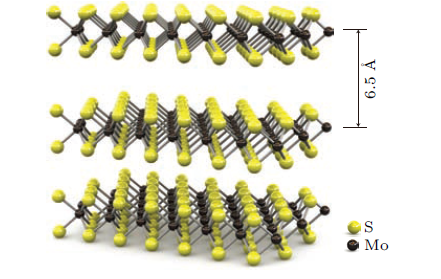 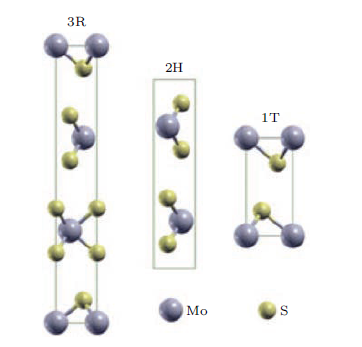 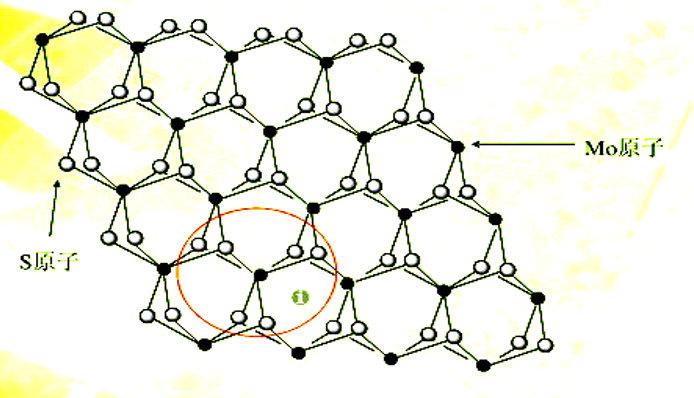 The structure of MoS2
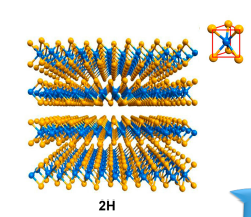 Flexible Device
Corrosion Protection
FET
Electrode Material
Catalysis
LED
Adsorbent
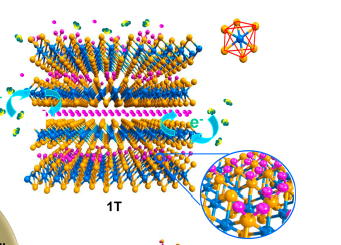 Y. Yin, J. Han, et al., J Am Chem Soc,7965-72 (2016)
2.Well-known Works
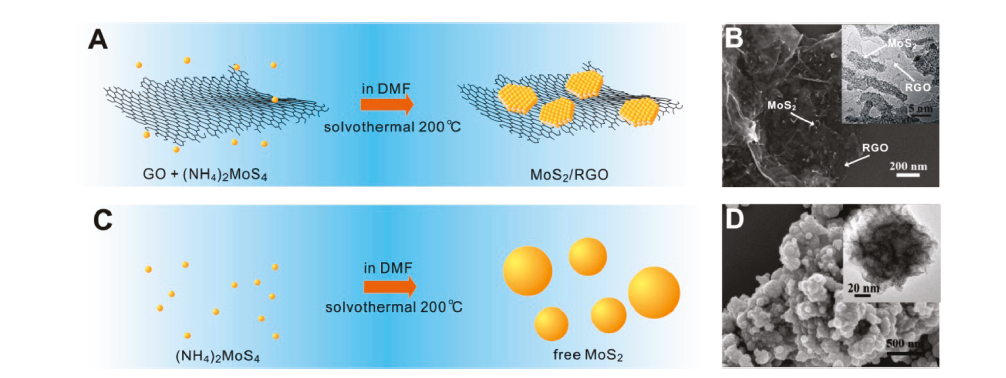 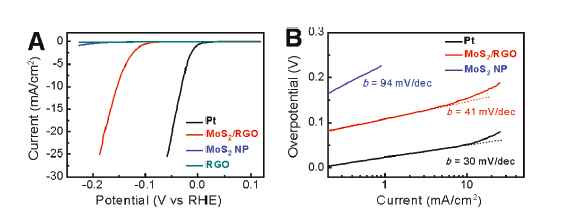 Y. Li, et al., J Am Chem Soc, 7296-9(2011)
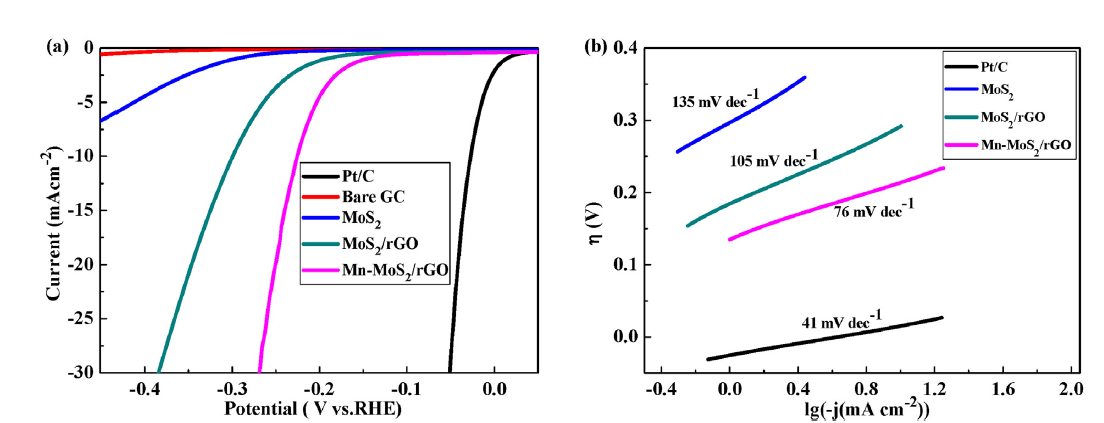 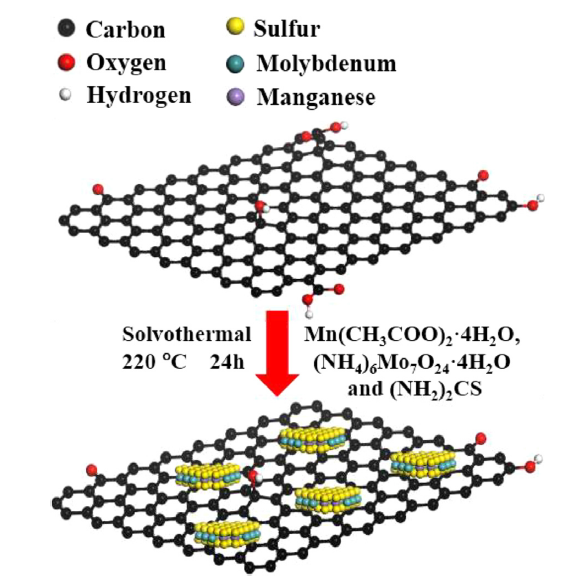 L. Wu, et al., Applied Surface Science, 470-477 (2017)
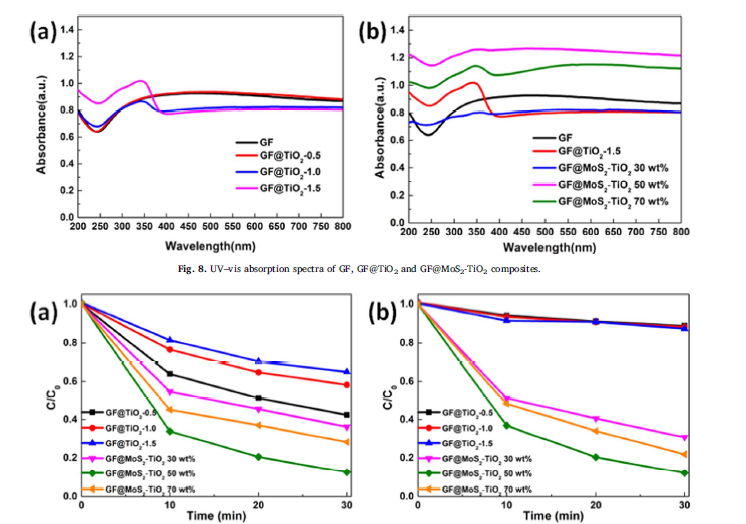 Composite Material For Photocatalysis
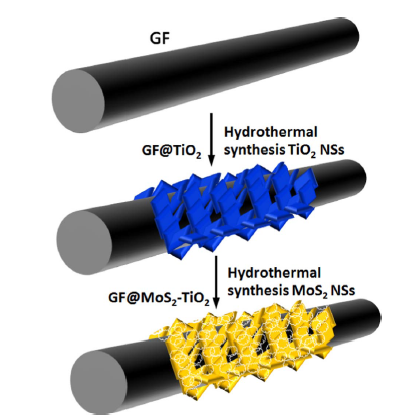 X. Hu, et al., “Solar Energy Materials and Solar Cells, 108-116 (2017)
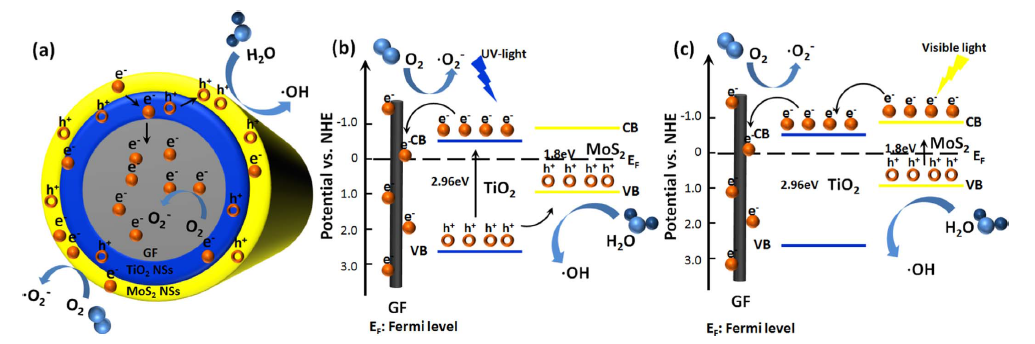 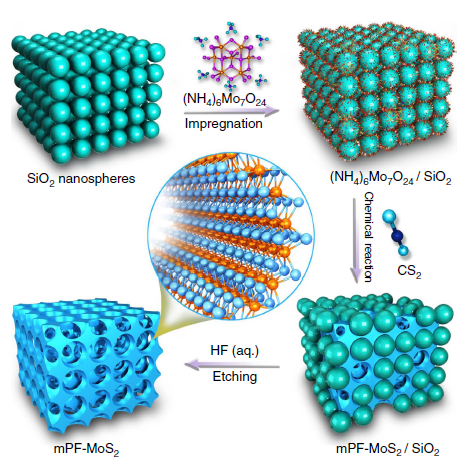 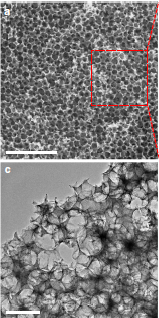 J. Deng, et al., Nat Commun, 14430 (2017)
And TMPs
J. Kibsgaard, et al., Energy & Environmental Science ,3022-3029 (2015)
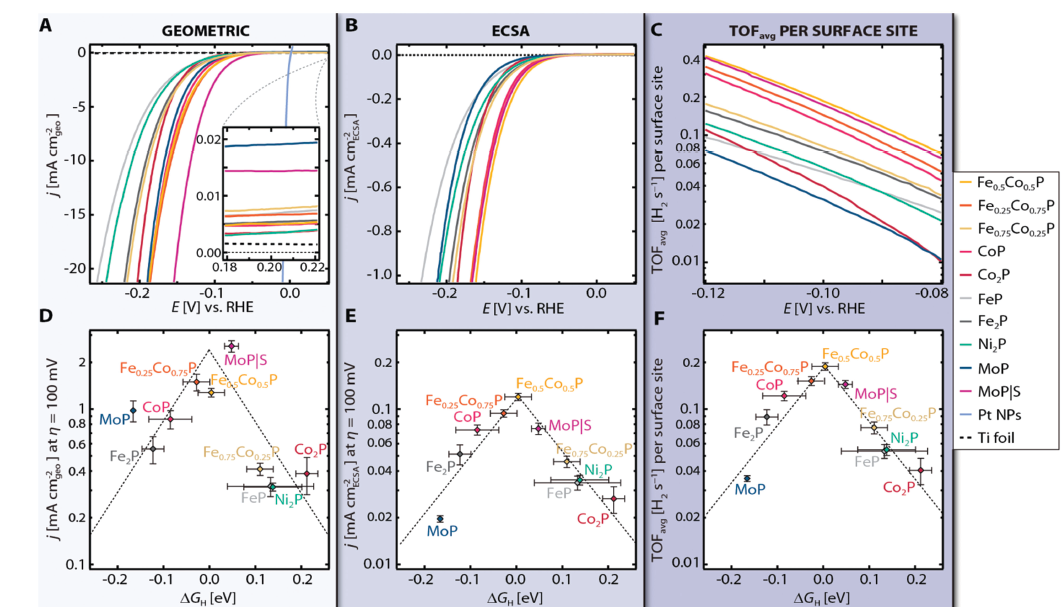 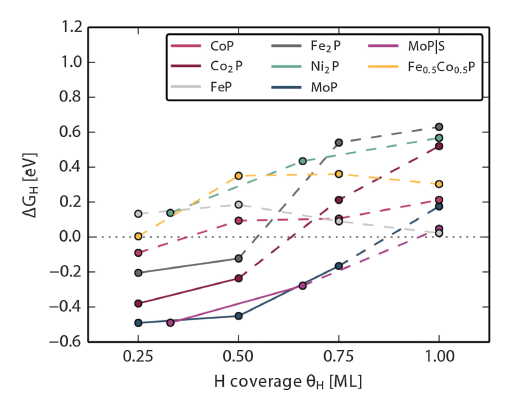 Solid Line & Dashed Line

Descriptor

FeP(Need Further Reasch)
S-vacancies & Strain (by DFT)
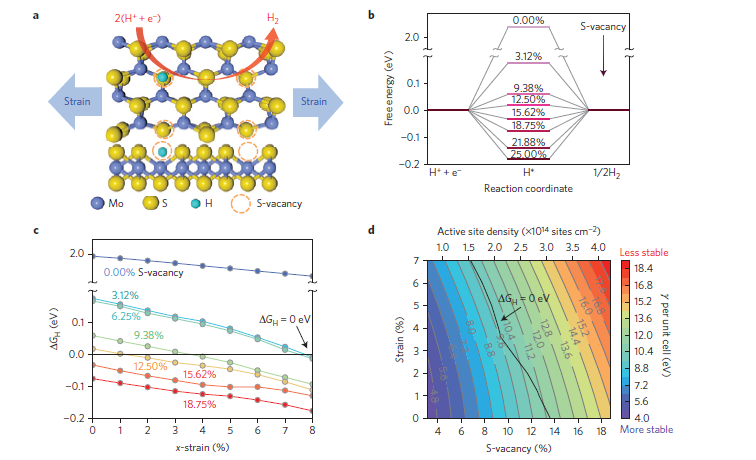 H. Li, et al., Nat Mater, 364 (2016)
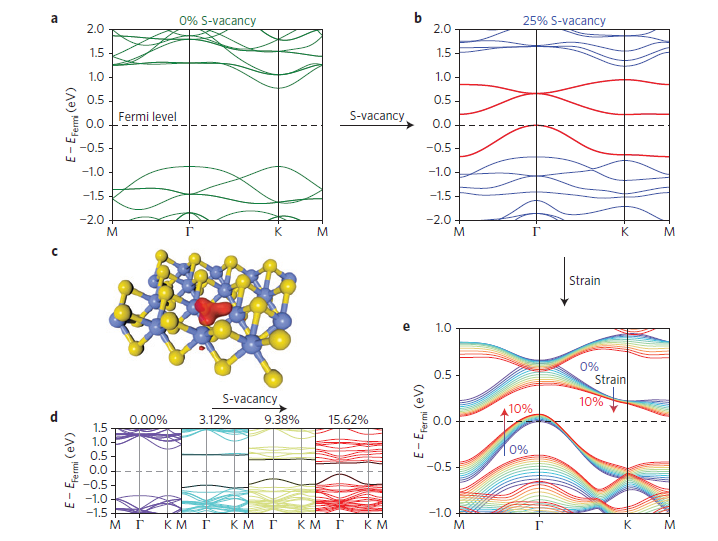 H. Li, et al., Nat Mater, 364 (2016)
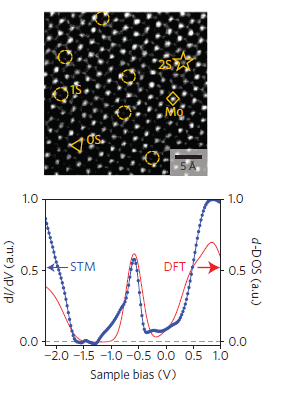 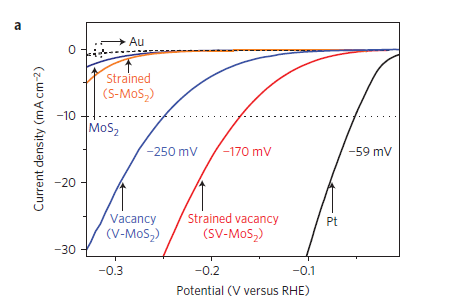 H. Li, et al., Nat Mater, 364 (2016)
3.Detailed Part
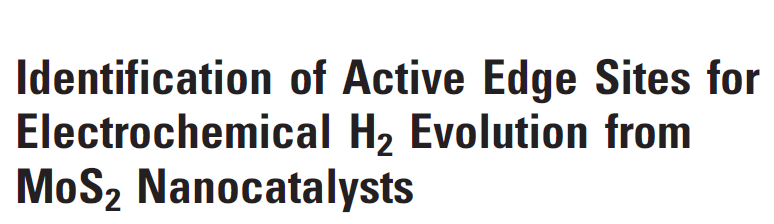 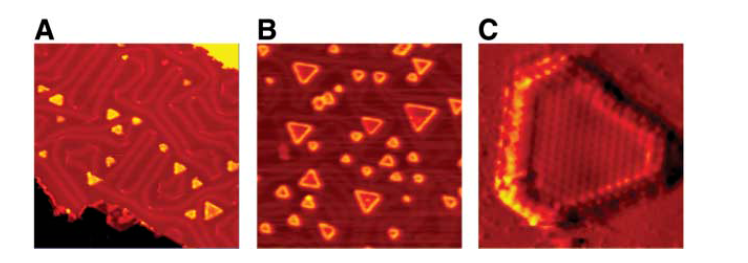 47nm X 47 nm
6% coverage  Rating
400°
23% coverage  Rating
550°
F. Thomas  et al., Science, 317 (2007)
Polarization Curve & Tafel Slope
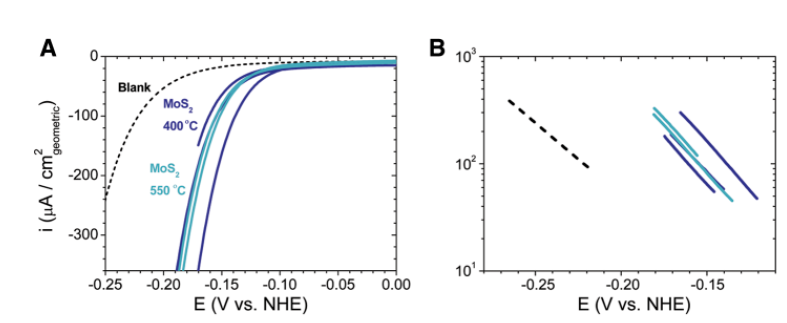 Irrespective of annealing T and coverage
Versus MoS2 coverage edge length
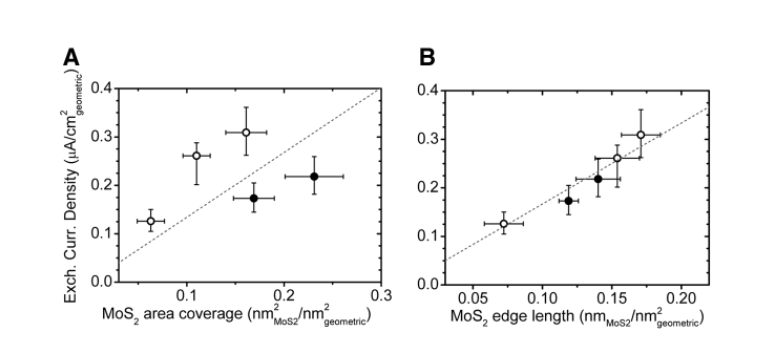 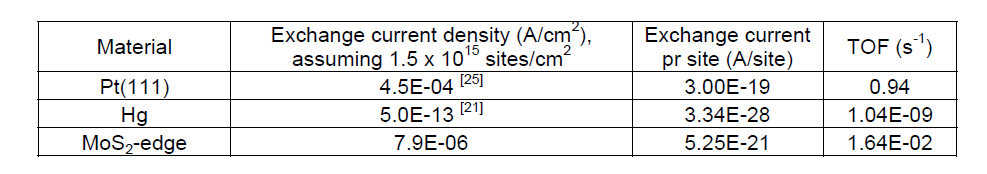 Filled circles   550°C
Open circles   400°C
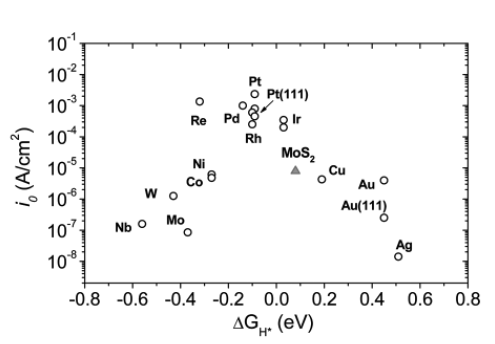 MoS2     1.5*1015 site/cm2

              7.9*10-6 A/cm2
Volcano Plot （by DFT）
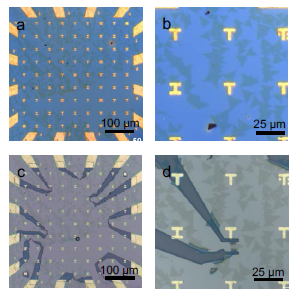 Electroinic coupling between sub and TMD
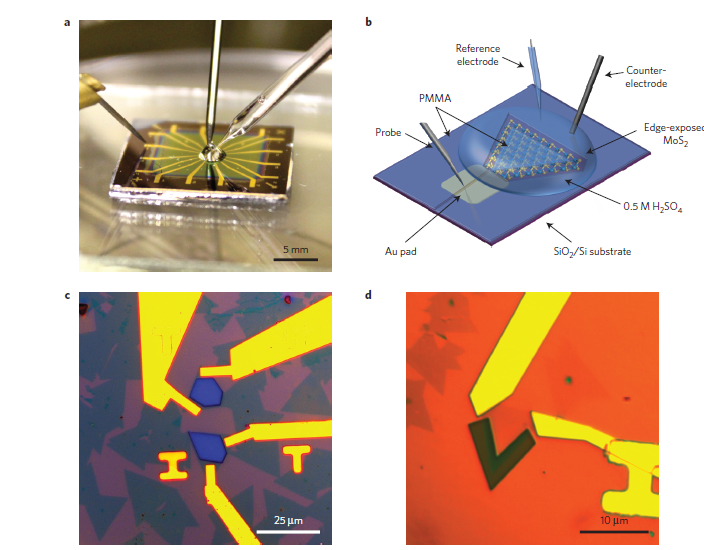 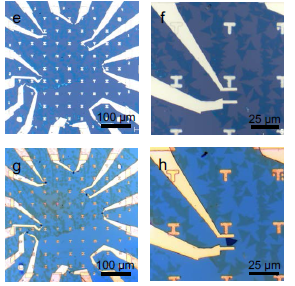 D. Voiry, et al., Nat Mater, 1003-9(2016)
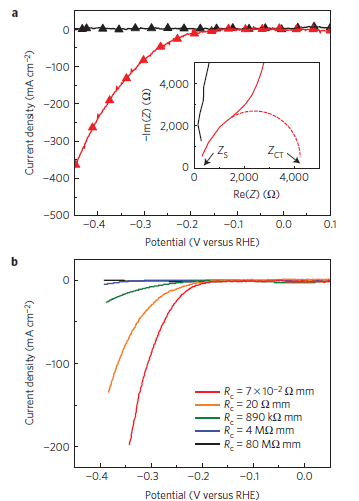 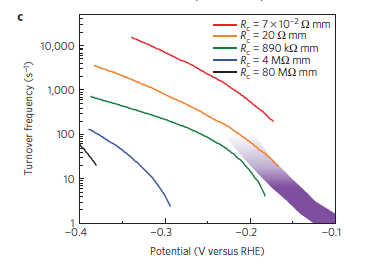 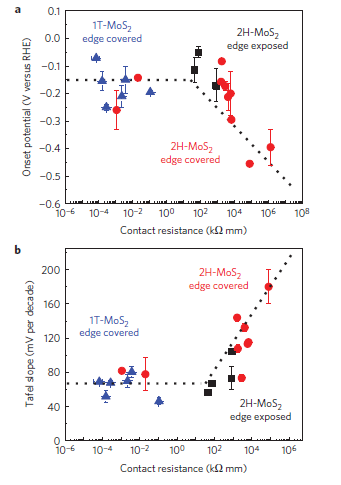 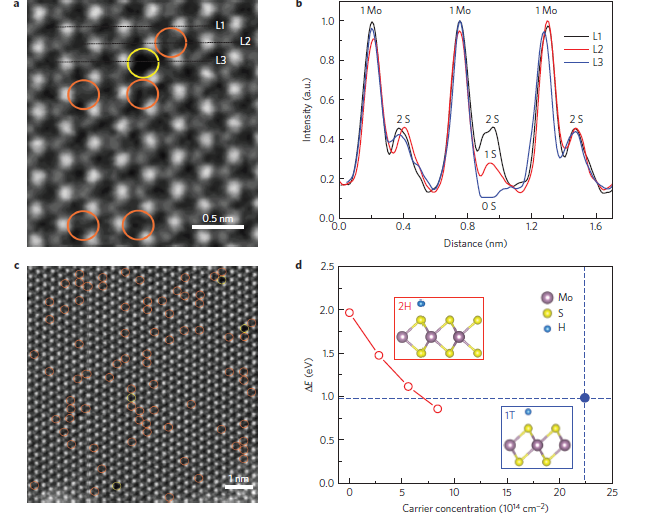 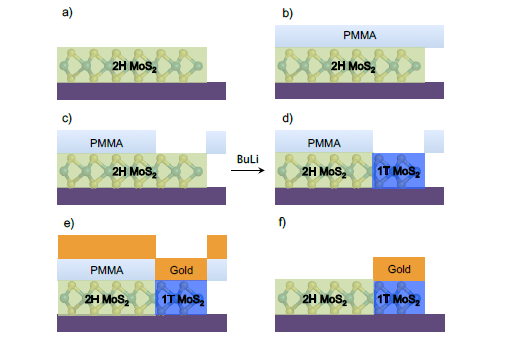 Intercalation
THANKS